Прилог за конкурс ЗУОВ „Сазнали  смо на семинару применили у пракси“, 2013. г.Каријерно вођење и саветовањеСеминар Београдске отворене школе, кат. бр. 52
Архива материјала  
Програм каријерног вођења и саветовања у ЕШ „Нада Димић“ са Акционим планом за 2013/2014. годину 
Сајт Каријерног центра школе (веза)
Форум Каријерног центра (веза)
Презентација „Традиционално и модерно схватање каријере у ширем економском контексту“ (део материјала за радионицу)
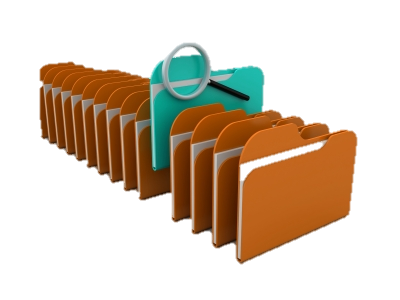 проф. мр Вукашин Б. Васић
ЕШ „Нада Димић“, Земун